Status and Commissioning Strategy for the Undulator Systems of the European XFEL
J. Pflüger, 
representing WP71:S. Abeghyan, M. Bagha-Shanjani, U. Englisch, S. Karabekyan, F. Preisskorn, F. Wolff-Fabris, P. Li, Y. Li T. Wei, M. Wünschel, M. Yakopov
Betriebseminar 2016
[Speaker Notes: How to edit the title slide

Upper area: Title of your talk, max. 2 rows of the defined size (55 pt)
Lower area (subtitle): Conference/meeting/workshop, location, date, your name and affiliation, max. 4 rows of the defined size (32 pt)]
Overview
The Undulator Systems of the European XFEL   
Representative Magnetic Measurements, Re-measurement Campaign 
 Startup Strategy for Commissioning
Status of Undulator Control System
Status & Plan of Tunnel Installation: SASE1, SASE2, SASE3
The XFEL Undulator Systems in Tunnels XTD1, XTD2 and XTD4
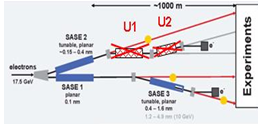 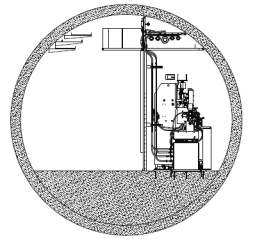 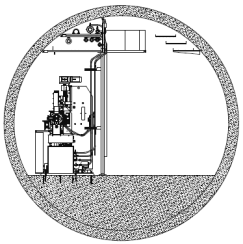 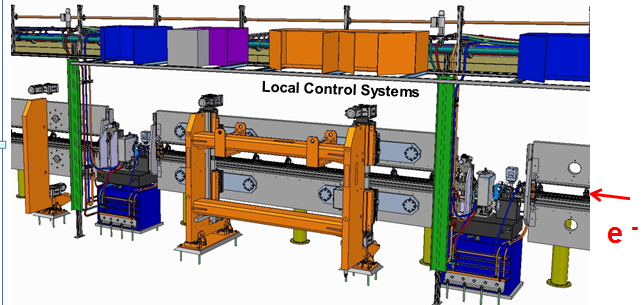 With Air Conditioning  Enclosures
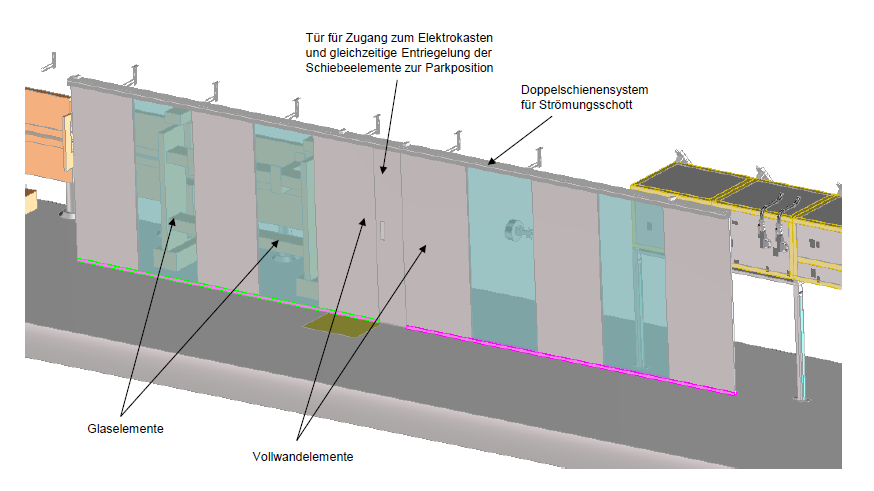 SASE2                        SASE1/3
        Downstream View
“Naked“ Undulator System
WP71 Scope & Responsibility:
Organization , production either in house or through numerous IKCs & installation of the Undulator Systems
WP71 Hardware Status November 2016
Hall 36
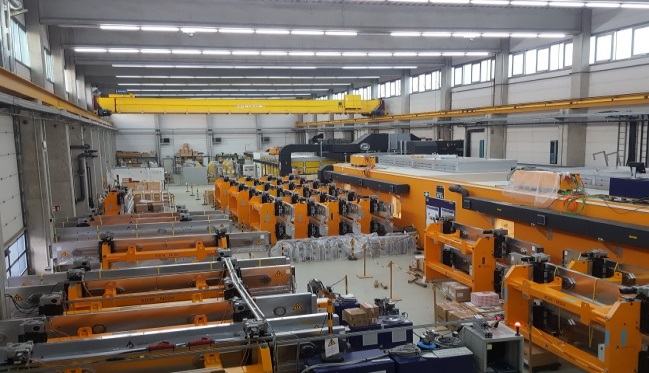 WP71 Status of Hardware Production 
92 Undulator Segments produced, tuned & commissioned
92 Undulator Segments for SASE1-SASE3 re-measured 
 56 undulator segments for SASE1+3 installed, 35 for SASE2 RFI
100 Pillars, Granite Bases for SASE1-3 installed 
96 Phase Shifters in house; 56 (SASE1+3) installed, rest RFI
91 Quadrupole Movers (CIEMAT IKC) 56 (SASE1-3) installed
91 Intersection Control Racks (CIEMAT IKC) SASE1-3 installed
200  Air Coils, produced, tested,  RFI
Air Condition: SASE1 operational, SASE3 in commissioning, SASE2 March 2017
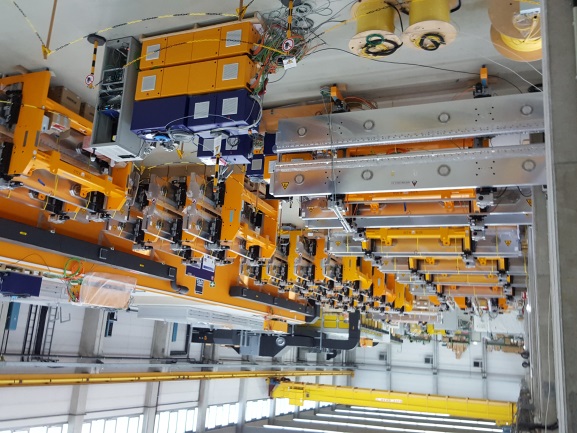 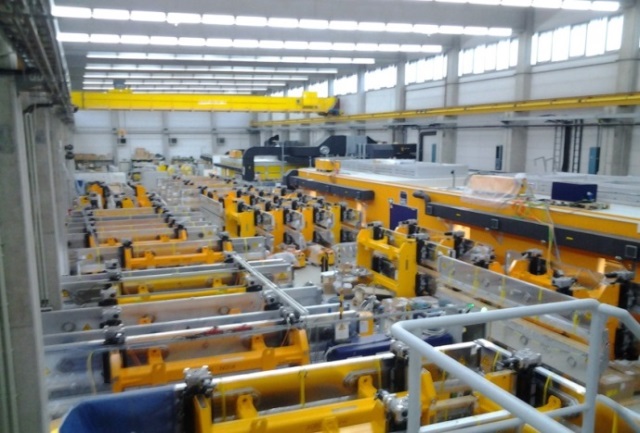 Feb 2016
Oct 2016
Contributions from Accelerator Consortium
XQA Quadrupoles
Cavity BPMs , DESY WP17, PSI; 97 RFI; 60 SASE1+3 installed, Rest RFI
BLMs, DESY WP17, IHEP Protvino; 97 RFI; 60 SASE1+3 installed,  Rest RFI
Vacuum Supports SASE1-3 installed
Intersection Vacuum, DESY WP19, BINP 60 installed SASE1+3 installed, Rest RFI
Undulator Vacuum Chambers, DESY WP19: 62  SASE1+3 installed, Rest RFI
Dec 2014
Message: 
All WP71 Hardware is either installed or Ready for Installation (RFI)
Undulators: Representative magnetic Results: U40-X046
Documentation Data Base in EDMS
Drawings
Tender Material
Production data of all WP71 components 

Acceptance Tests
Magnetic data  of all Undulator Segments, Phase Shifters, Air Coils
Installation
Re-Measurement Campaign
Results:
Reasons:
60% of the Undulator Segments were stored outside up to 2 ½ years with no temperature control  (8-30°C)Check prior to installation requested! 
Improve accuracy of Hall Probe measurements to K/K =2 x 10-4  using new high stability, low drift, low noise probes  (SENIS H3A-0YJ02F-B02T0K5K) 
Apply exactly the same specs and procedures to all segments. 
Precision Air Coil settings for Entrance/Exit Kicks using the  Long Moving Wire Method rather than Hall Probes.
Only minor changes observed (entrance/exit kicks)
Phase Jitter, straightness unchanged
Probe data are much more stable
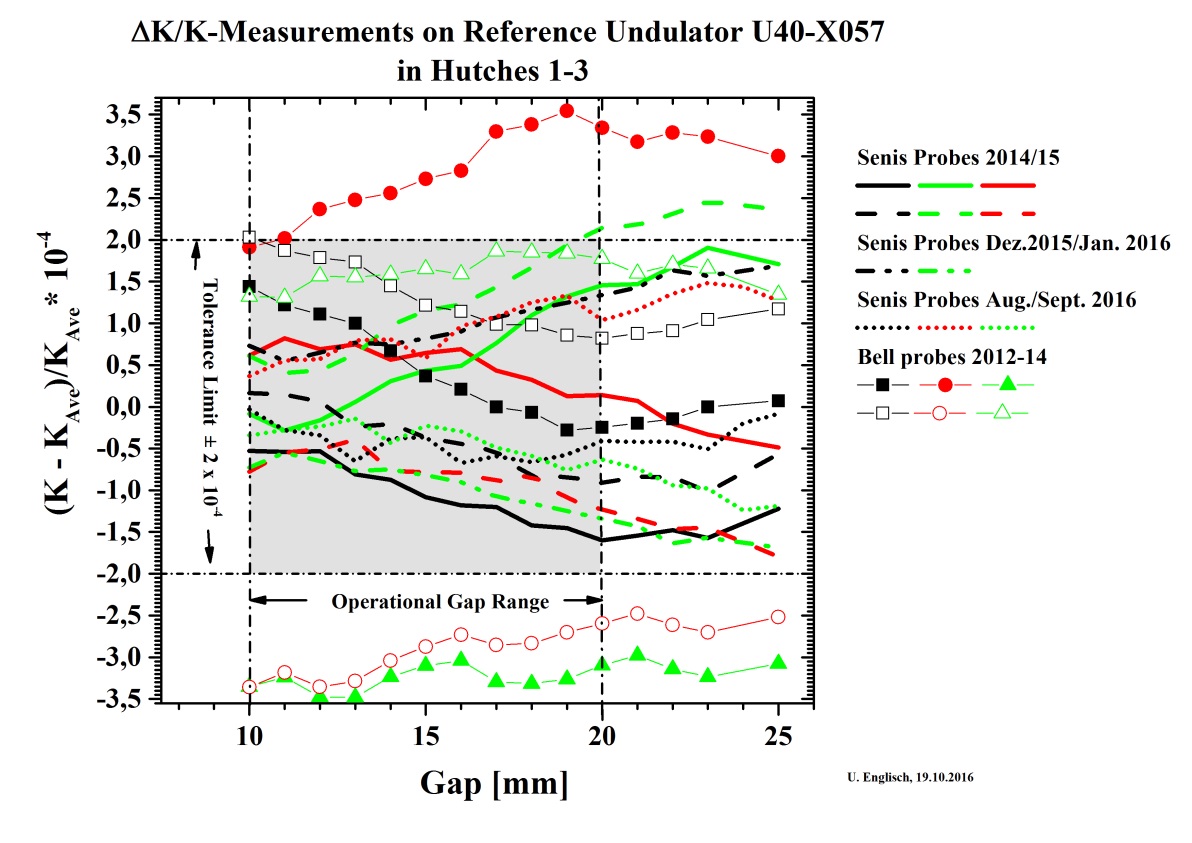 Message:   Accuracy Limit, K/K ≤ ±2.0x10-4during the whole re-measurement campaignFall 2014 – September 2016
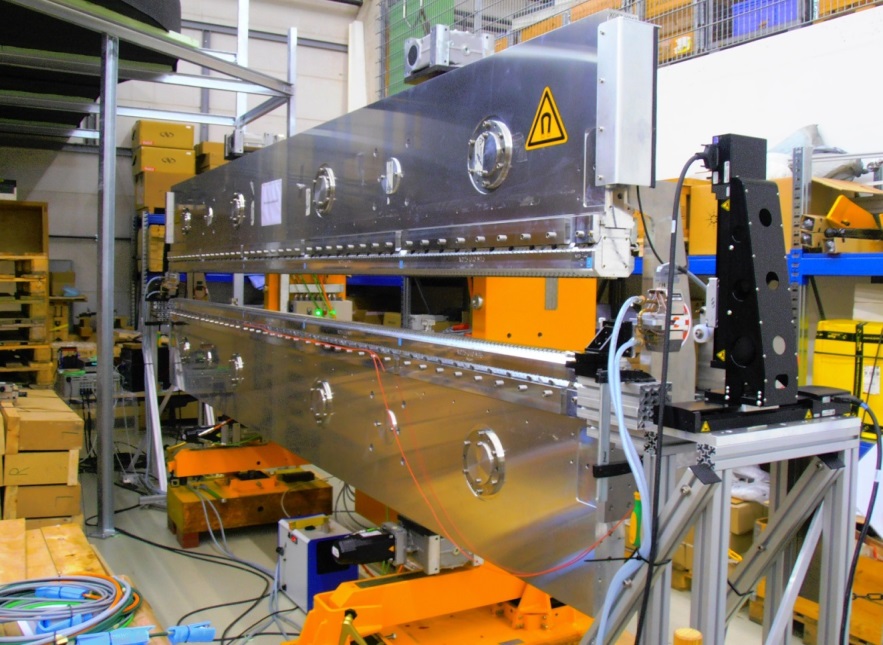 Precision Measurement of Entrance &Exit Kick using the Moving Wire
Moveable stages
Results on    U40-X001, X042, X057
1st Field Integrals
2nd Field Integrals
Air coil
Undulator
0.1mmØ CuBe Wire
Paralell “P“
Anti-Paralell “A“
Accuracy: I1≤±5μTm;  I2≤±20 μTm2; 
For Comparison: 1μm ^ 68 μTm2
D. Zangrando, R.P. Walker,  Nucl. Instr. And Meth, A376 (1996), 275
F. Wolff-Fabris
Global Orbit Control in Undulator Systems
Corrector & BPMs Positions
Orbit inside each Undulator segment is straight within specs  Accuracy of  Hall probe sufficient 
Hall measurements insufficient for End Corrector  (Air Coils) setting
Long Moving wire measurements provide accurate data for a straight global orbit
Without
6.1m
With MW
Phase Shifters with very low 1st Field Intergral errors: Representative Results
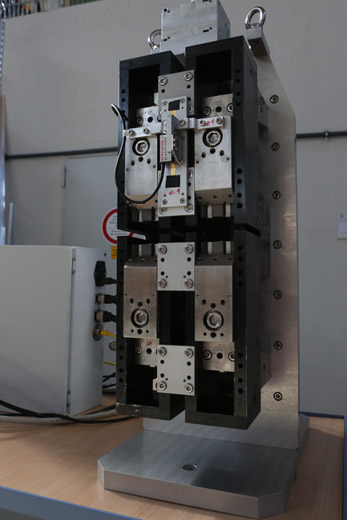 Period length:               55mm 
Gap range:                    10.5 to >100mm
Max. Phase Integral @ gap 10.5mm : 	23400 T2mm3
1st Hor/Ver Field  Integral
    Tolerance: 	 ±0.004 Tmm  
Dynamic Operation without retuning!     
2nd Hor/Ver Field Integral Tolerance:          ±67 Tmm2
Min. Gap precision for 5° SASE1/2 	 ±15µm
Phase Integrals: Adjust Phase delay
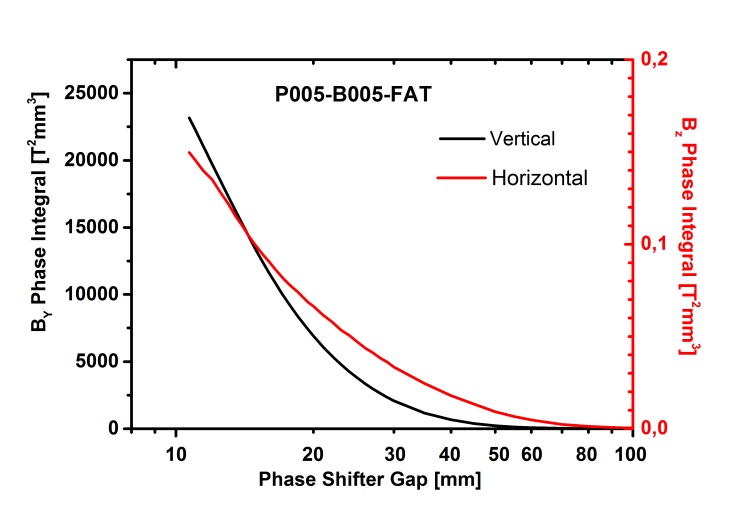 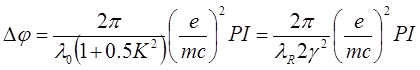 1st Field Integrals: Important for independent operation, 
     no corrections required (31 Phase Shifters , Huihua Lu, Lingling Gong, Yajun Sun, IHEP)
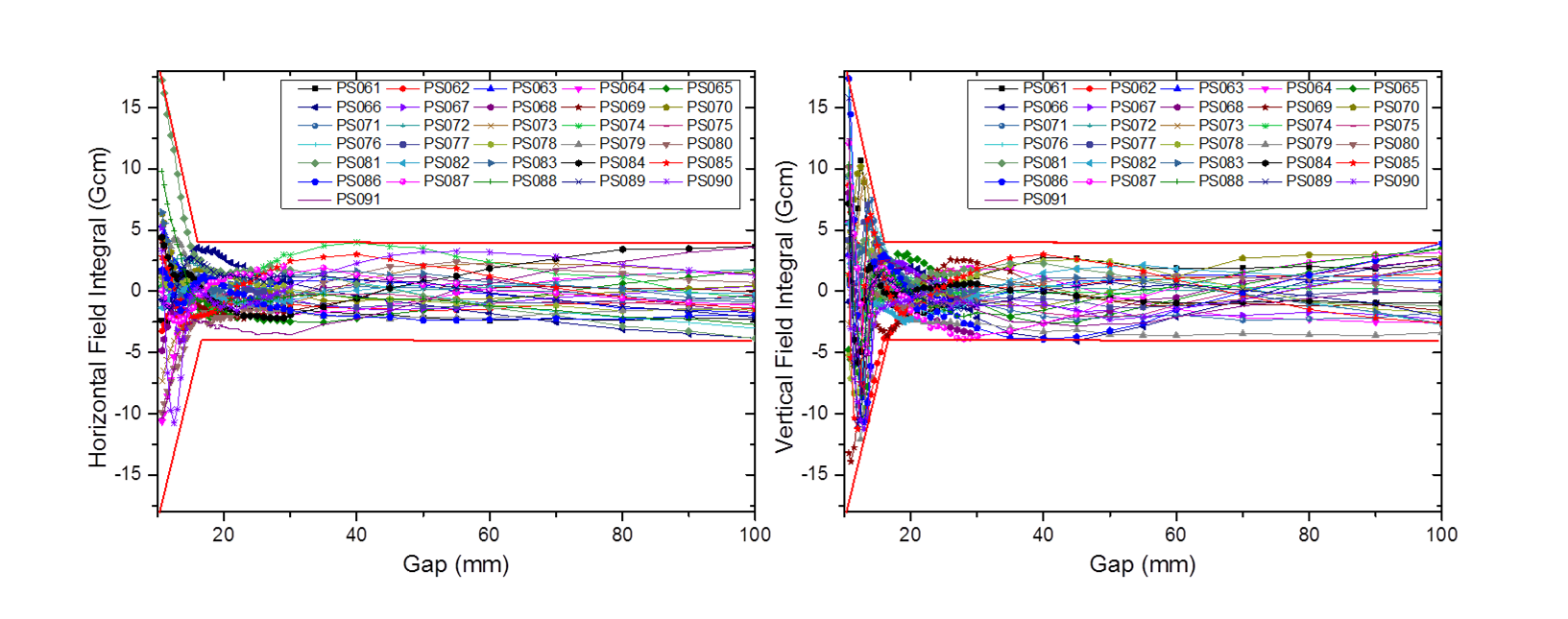 Y. Li, J. Pflueger, Phys. Rev. STAB 18, 030703 (2015)
Horizontal 1st Field Integral
Vertical 1st Field Integral
Control System Architecture
Based on industrial Beckhoff Hardware using TwinCAT Software and fast EtherCAT Fieldbus
Machine Control
DOOCS client
Experiment Control
DOOCS client
Client Layer
Ethernet
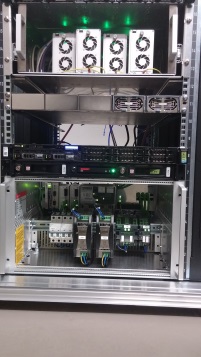 DOOCS server
Central Control Node
Beckhoff Programmable Logic Controller (PLC)
Middle Layer
TwinCAT System Manager
x 1
Virtual axis #1; 2 QM axes; PS axis; AMFC; 3-way valve; ACC
Virtual axis #N; 2 QM axes; PS axis; AMFC; 3-way valve; ACC
CCN in Balcony 
Room  in XHEXP
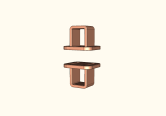 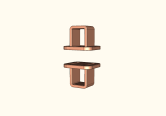 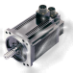 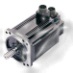 …
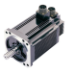 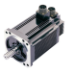 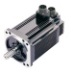 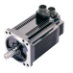 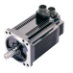 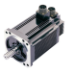 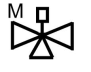 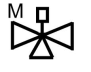 EtherCAT
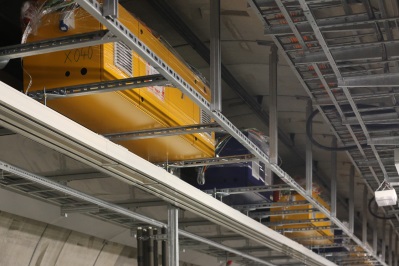 Undulator Cell  #1
Undulator Cell  #N
Axes and parameters that are coupled to a virtual axis
Local Drive 
Motion 
Control of 
undulator 
cell #1
Axes and parameters that are coupled to a virtual axis
Local Drive 
Motion 
Control of 
undulator 
cell #N
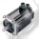 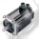 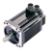 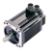 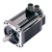 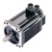 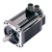 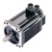 Front-end
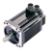 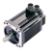 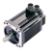 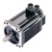 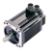 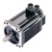 x 35
2 quadrupole 
mover axes
4 undulator axes
2 quadrupole 
mover axes
4 undulator axes
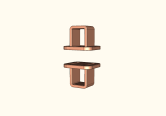 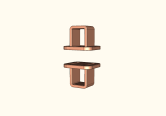 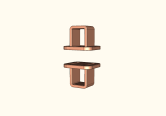 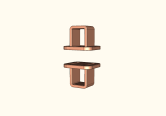 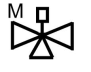 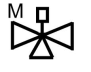 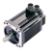 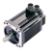 1 phase shiftrer axis
4 air coil correctors
AMFC
3-way valve
1 phase shiftrer axis
4 air coil correctors
AMFC
3-way valve
…
LCN in SASE1
S. Karabekyan
Main user interface (S. Abeghyan)
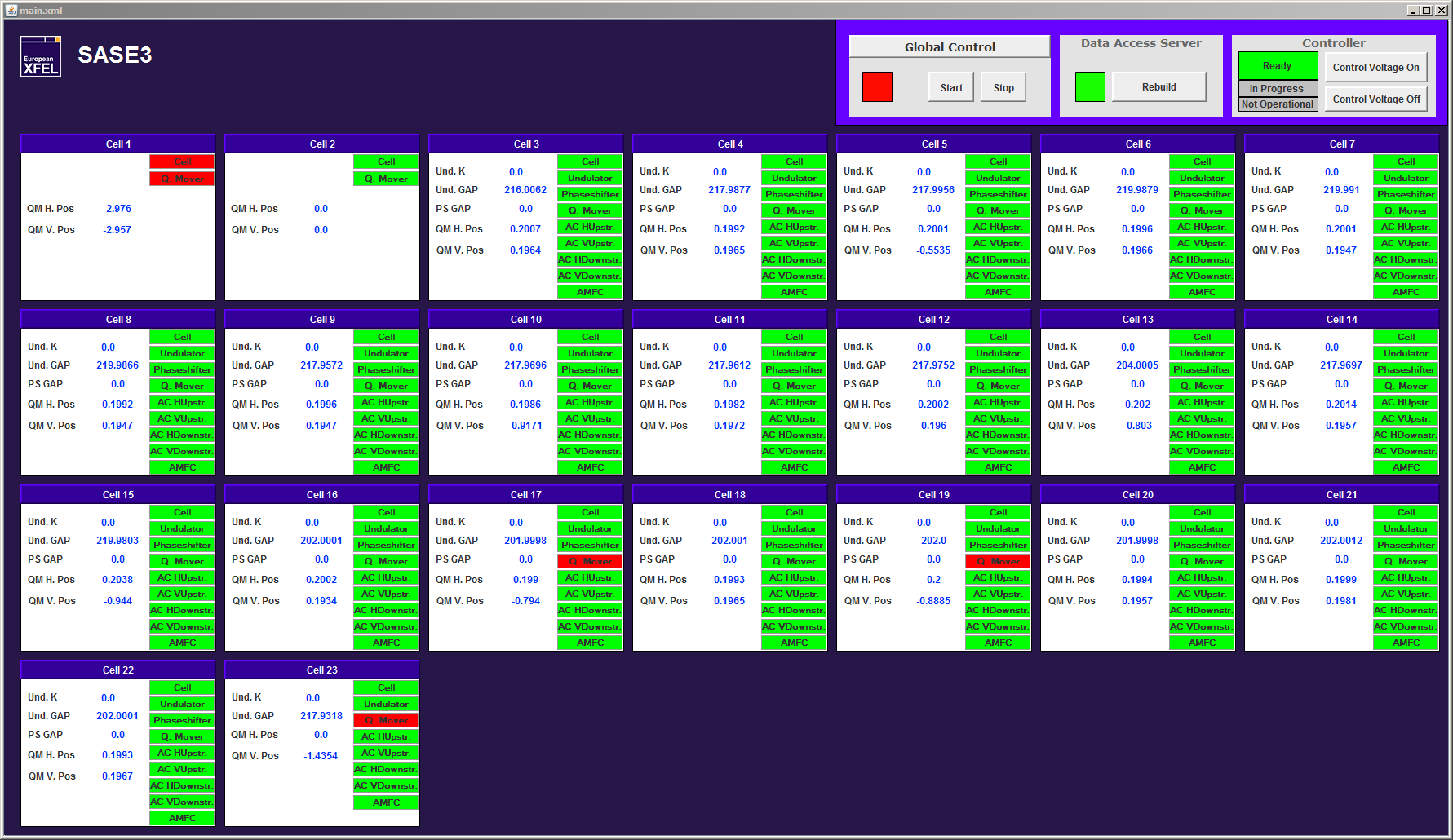 S. Abeghyan
Undulator Control
Phase Shifter Control
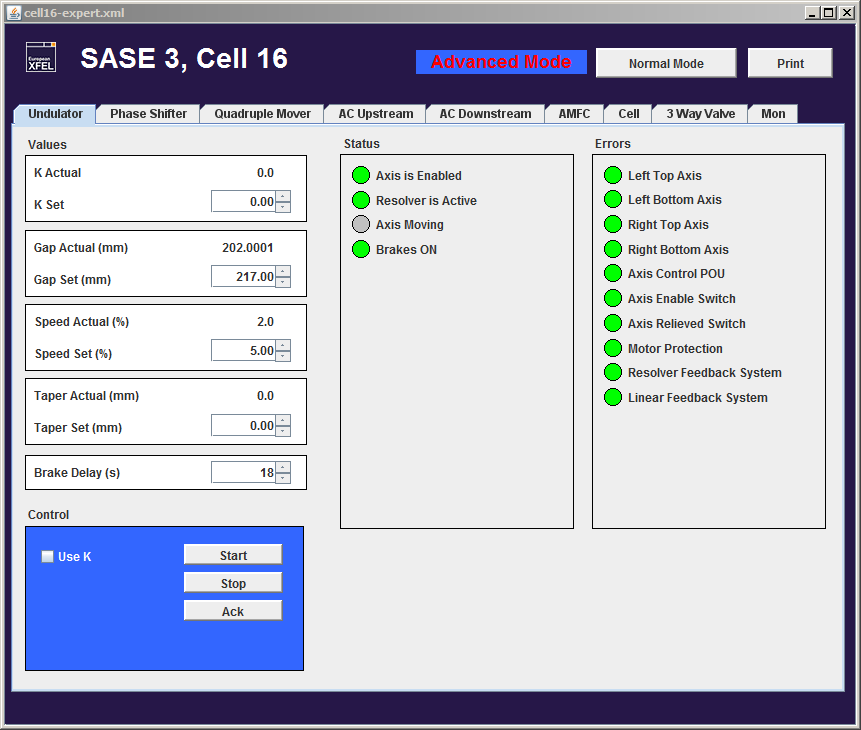 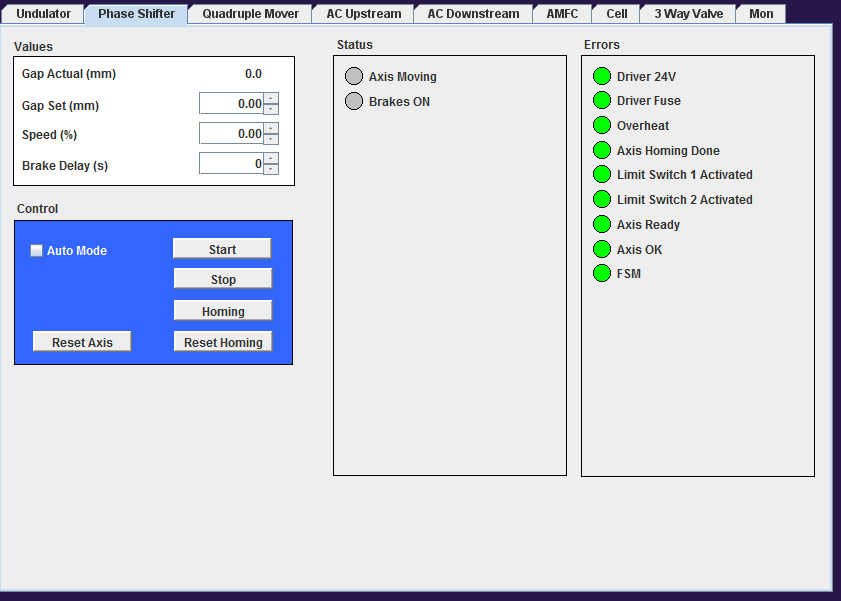 Quadrupole Mover  Control
Air Coil Control
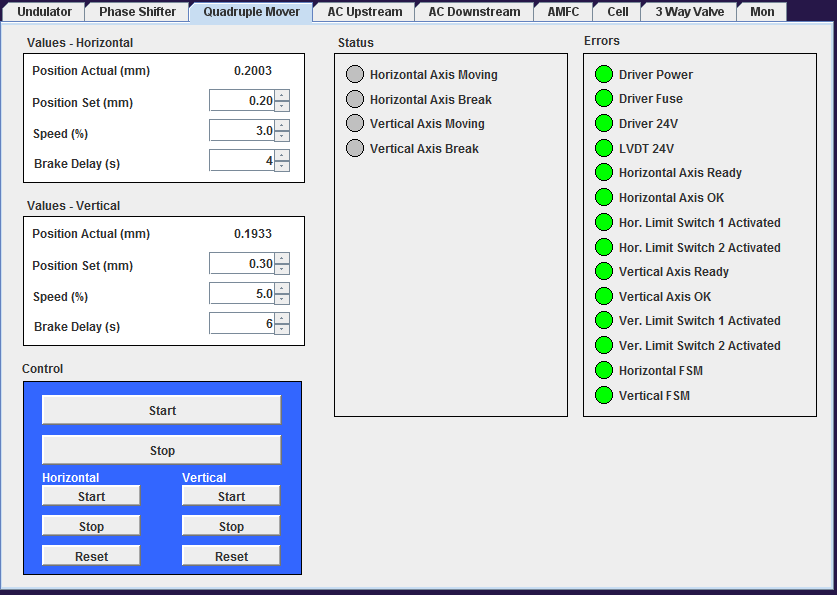 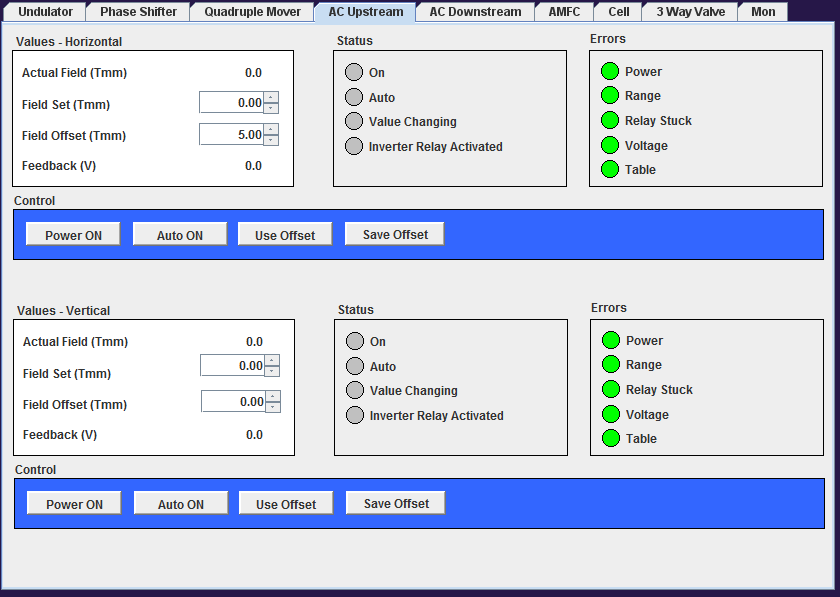 Undulator Control System: Properties
Local Control Node (LCN); Controls an individual cell
Synchronization of Gap-Motors, Operational Safety, Phase Shifters, Quadrupole Movers, Synchronization with Air Coils, Phase Shifters, Vacuum Chamber Temperature Control, Temperature Monitoring 
Well tested during magnetic measurements
Central Control Node (CCN); Controls all cells of a SASE System :
Based on TwinCAT
Controls 35/21 LCNs using redundant ring architecture with optical fibers, length 2km 
Manages/archives Hardware specific data: Lookup tables, operational parameters, offset bias values
Centralized data storage in Oracle Database, Backups  
Automated procedures 
IDA (Image Deployment Automation): Software Version control, updates, parameter uploads.
Functional tests of Hard/Software 
Interface with DOOCS: Control of all system properties 
CCN of SASE1 + SASE3 fully operational and under remote control
User Interface with JDDD (Java Doocs Data Display) 
Future upgrades: Global synchronization of all undulators (Lasing on the Fly, synchronization with monochromators)  Make full use of hardware capabilities – Only new software needed.
S. Karabekyan, S. Abeghyan, M. Yakopov
Temperature Distribution  in SASE1 Systemmeasured Sep.3 – Oct. 3  (Holidays)
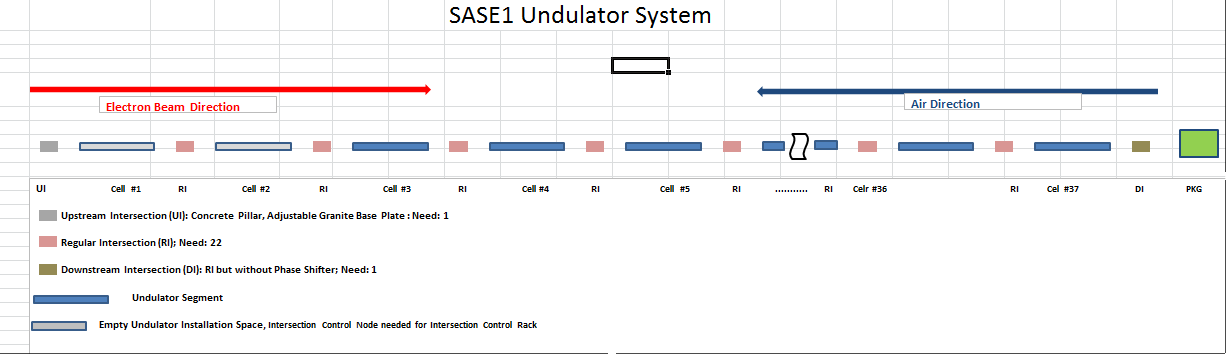 Temperature along SASE 1
Time Dependence at Cells 3, 19,37
SASE1 PKG
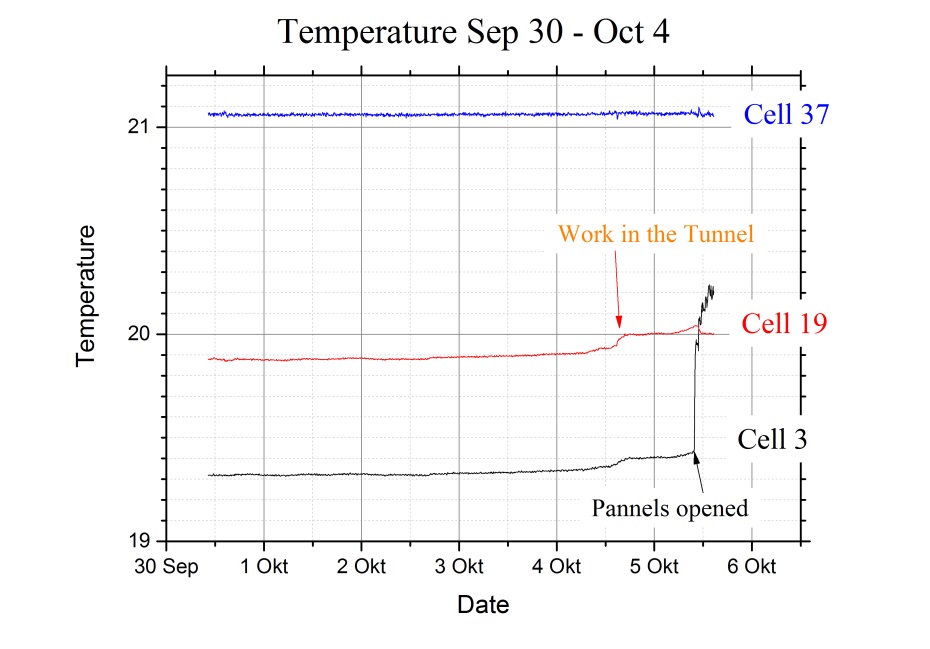 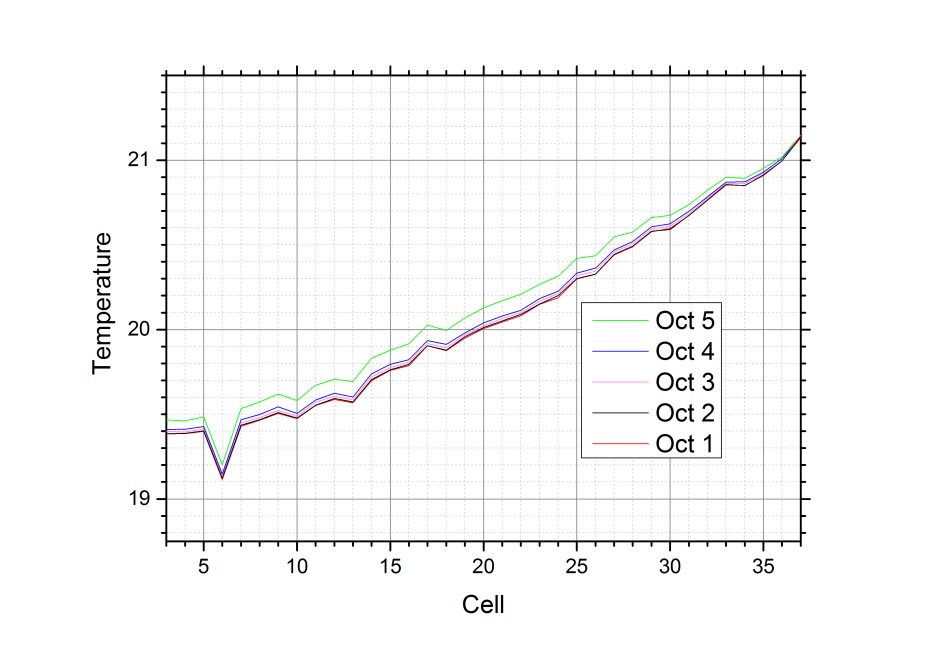 Air
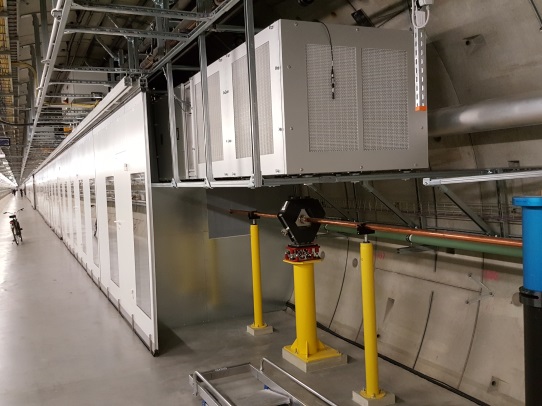 e-
15
Phase Matching --- Look up table for Und & PS
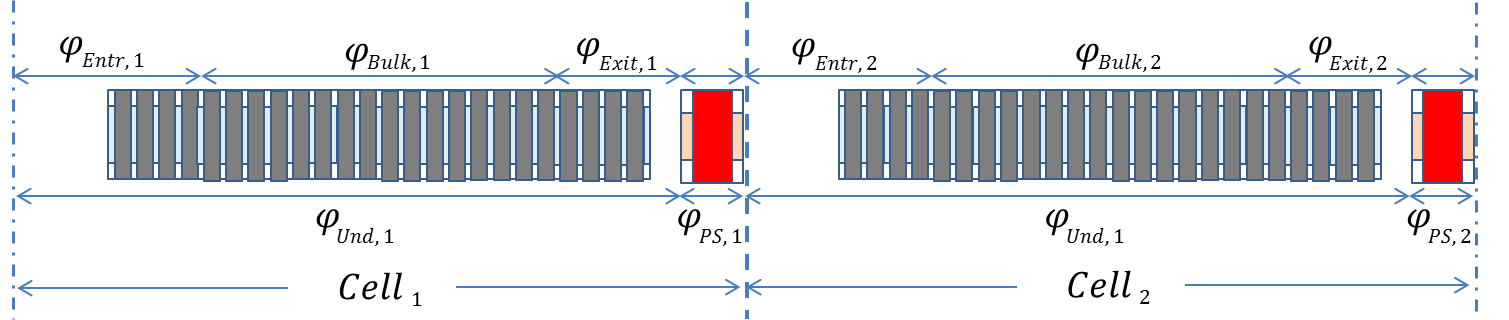 Und, 1
Und, 2
Phase Shifter Gap vs. Undulator K
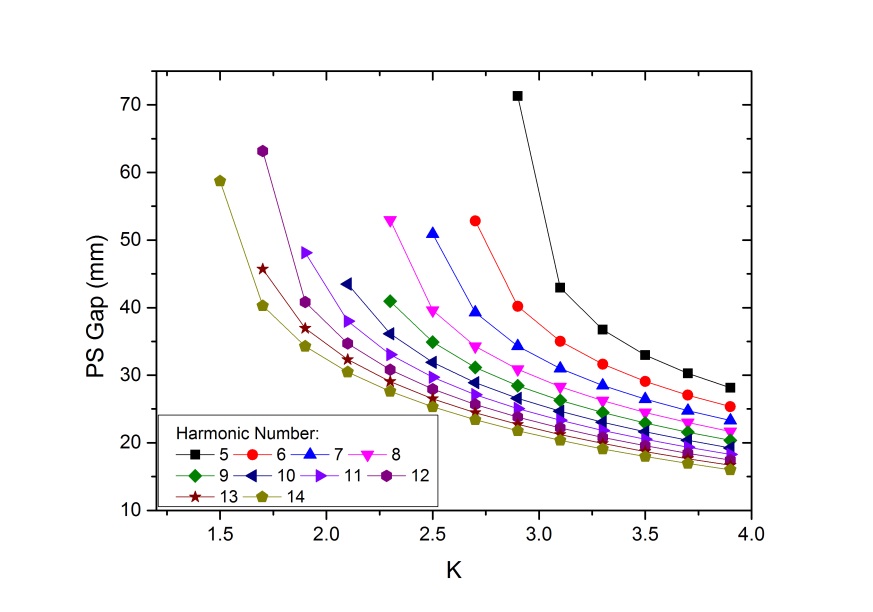 U40-X005PS073U40-X006
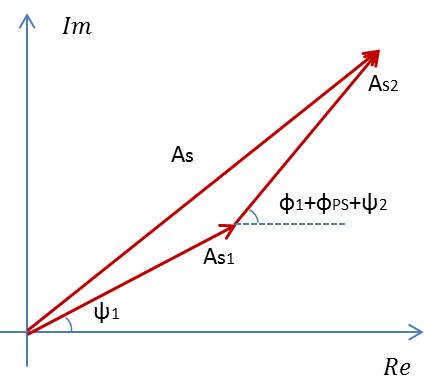 Pairing Needed for UndulatorPhase Shifter combination Lookup Table in control system
Y. Li
[Speaker Notes: Before you start editing the slides of your talk change to the Master Slide view:      Menu button “View”, Master, Slide Master:
   Edit the following 2 items in the 1st slide:   1)  1st row in the violet header:        Delete the existent text and write the title of your talk into this text field   2)  The 2 rows in the footer area: Delete the text and write the information        regarding your talk (same as on the Title Slide) into this text field.  
   If you want to use more partner logos position them left    beside the DESY logo in the footer area    Close Master View]
SPECTRA results using measured field data
Message: Undulators  behave perfect, Phase Matching works
Y. Li
SASE1 Status & PlansNovember 2016
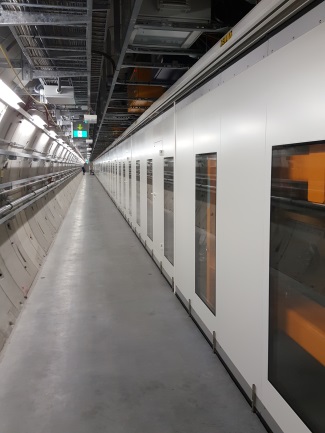 Status
Undulator Hardware installed, including XQAs, Magnet Power, Cooling Water, QMs, Phase Shifters, 
Undulator Control System commissioned, operational
Interlock installed
Air Conditioning System installed & commissioned
SLRS installed & commissioned
Enclosure closed
Sep 2016
Plan
Re-alignment of Undulator System using SLRS: Total 6 weeks   End: Dec 9 
Commissioning of 35 Undulator Segments: Removal of Safety covers, Safety Precautions 



Fine alignment of the vacuum chambers, closing the gap to 10.000mm, Fine adjustment of limit switches, CALs, Hardstop, Installation of Radfets, Air Coils: 8 weeks; End: Feb 8, 2017
Ready For Beam: Beginning of February 2017
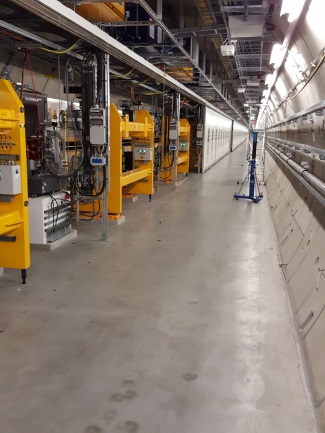 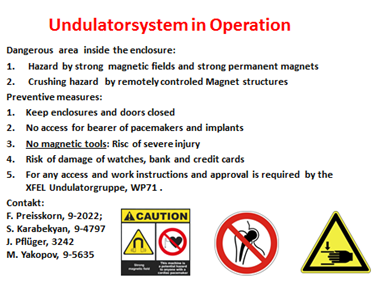 Re-opened for SLRS alignment22.10.2016
SASE3 Status & PlansNovember 2016
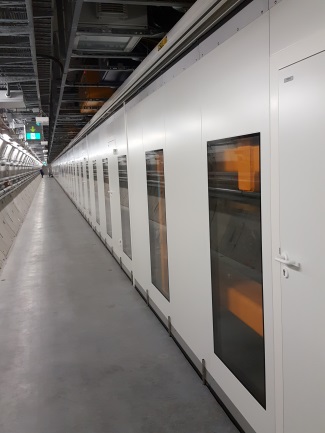 Status
Undulator Hardware installed, including XQAs, Magnet Power, Cooling Water, QMs, Phase Shifters, 
Undulator Control System commissioned, operational
Air Conditioning System installed, commissioning in progress
Interlock not yet installed
SLRS in installation
Plan
Commissioning of SLRS 
Re-alignment of Undulator System using SLRS: Total 6 weeks   End: Jan 31, 2017 
Commissioning of 35 Undulator Segments: Removal of Safety covers, Safety Precautions: 




Fine alignment of the vacuum chambers, closing the gap to 10.000mm, Fine adjustment of limit switches, CALs, Hardstop, Installation of Radfets, Air Coils: 8 weeks; End: March 21,, 2017
Ready For Beam: End of March 2017
Enclosure closed
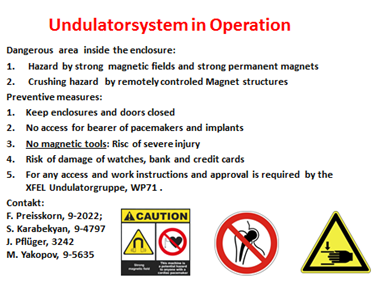 SASE2 Status & PlansNovember 2016
Status
SASE2 has low priority
Pillars, Granites, Floor Mounts installed
Air Conditioning:  Enclosure + Unit installed
25 out of 35 undulator control units installed 
Posts and adjustors for vacuum system installed
QMs and XQAs mounted
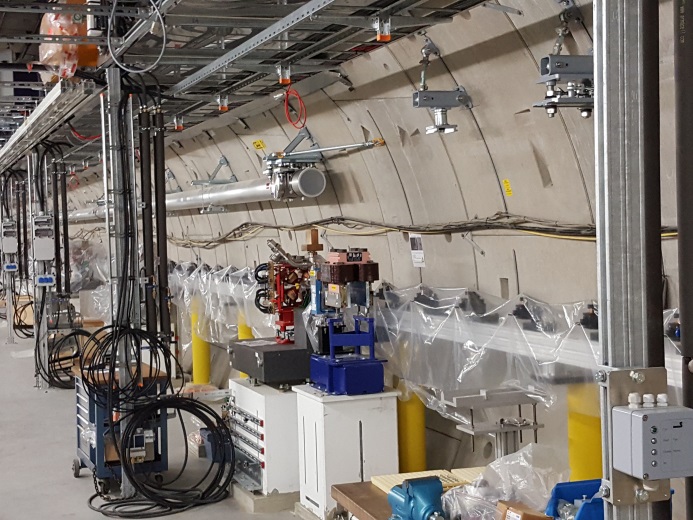 Plan
Instal & align vacuum system, BPMs, BLMs undulator chambers :Pre-Condition: Baustromversorgung needs to be removed first
SLRS installation and commissioning 
Installation/Completion of Infrastructure (Interlock, cooling water, magnet power)
Phase Shifter Installation(1 week)
Undulator Installation (3 weeks)
Cabling and connecting of 35 cells, first commissioning of undulator controls (3 weeks) 
Final alignment using SLRS (3 weeks) 
Install panels for Air Conditioning Enclosure (3weeks)
Commissioning of Air Conditioning System (2 weeks)
Commissioning of Undulator System guarantee safe operation for Gap 10.000mm (8weeks)
Ready For Beam: June 2017
SASE2   26.10.2016
The End